~~心情溫度計APP下載示範~~
~~心情溫度計APP下載示範~~
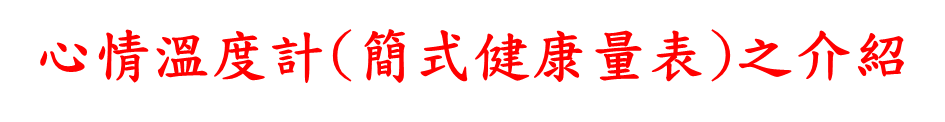 ~~心情溫度計APP下載示範~~
~~心情溫度計APP下載示範~~
~~心情溫度計APP下載示範~~
~~心情溫度計APP下載示範~~
~~心情溫度計APP下載示範~~
~~心情溫度計APP下載示範~~
~~心情溫度計APP下載示範~~
~~心情溫度計APP下載示範~~
~~心情溫度計APP下載示範~~
~~心情溫度計APP下載示範~~
~~心情溫度計APP下載示範~~
~~心情溫度計APP下載示範~~
~~心情溫度計APP下載示範~~
~~心情溫度計APP下載示範~~
~~心情溫度計APP下載示範~~
~~心情溫度計APP下載示範~~
~~心情溫度計APP下載示範~~
~~心情溫度計APP下載示範~~
~~心情溫度計APP下載示範~~
~~心情溫度計APP下載示範~~
~~心情溫度計APP下載示範~~
~~心情溫度計APP下載示範~~
~~心情溫度計APP下載示範~~
~~心情溫度計APP下載示範~~
~~心情溫度計APP下載示範~~
~~心情溫度計APP下載示範~~
~~心情溫度計APP下載示範~~
~~心情溫度計APP下載示範~~
報告完畢
感謝聆聽